8.5. Flugsteuerung
Inhalt
8.1	Flugzeugzelle 
Airframe 
8.2	Bauarten, Belastung und Beanspruchung der Struktur
System design, loads and stresses 
8.3	Fahrwerk, Räder, Reifen und Bremsen
Landing gear, wheels, tyres and brakes 
8.4	Masse und Schwerpunkt
Mass and balance 
8.5	Steuerung
Flight controls
8.6	Instrumentierung
Instruments
8.7	Aufrüsten von Segelflugzeugen, Ruderanschlüsse
Rigging of aircraft, connection of control surfaces
8.8	Handbücher und Betriebsanweisungen
Manuals and documents 
8.9	Lufttüchtigkeit und Instandhaltung
Airworthiness and maintenance 
8.10	Zelle, Motoren und Propeller
Airframe, engines and propellers 
8.11	Wasserballastanlagen
Water ballast systems 
8.12	Batterien (Kapazität und Einsatzgrenzen)
Batteries (performance and operational limitations)
8.13	Rettungsfallschirme 
Emergency parachutes
8.14	Notaustiegshilfen 
Emergency bail-out aid
Inhalt
8.5.1  Hauptsteueranlagen
Primäre- und Sekundäre Wirkung vom Seitenruderausschlag
Primäre und sekundäre Wirkung von Querrudern 
8.5.2  Nebensteueranlagen
Landehilfen
8.5.3  Vereisung
Tragflächenvereisung
Vergaservereisung
Propellervereisung
Haubenvereisung
Anmerkung
Seiten, Höhen und Querruderansteuerung
Seiten, Höhen und Querruderansteuerung
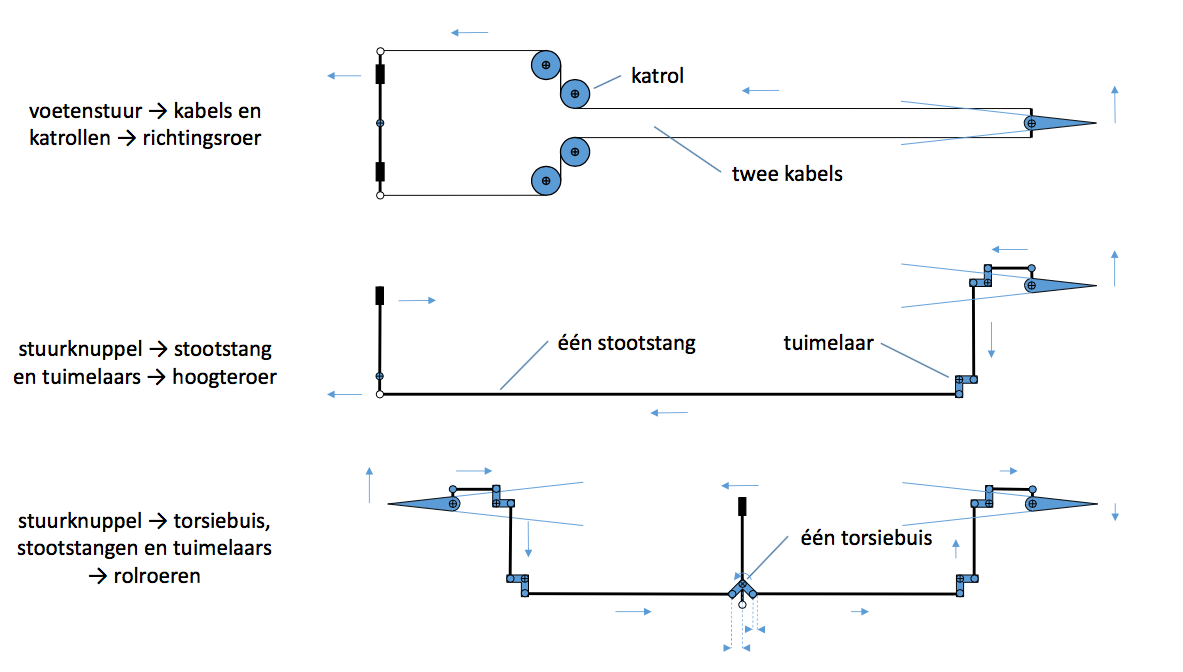 Umlenkrolle
Fußpedale  steuerseile und Umlenkrollen  Seitenruder
Zwei Seile
Eine Steuerstange
Umlenkhebel
Steuerknüppel  Steuerstangen und Umlenkhebel  Höhenruder
Steuerknüppel  Kipphebel, Steuerstangen und Umlenkhebel  Querruder
Kipphebel
Seitenruder Pedale werden über Seilzüge mit dem Seitenruder verbunden
Fußschlaufen
Pedale
L & R
Knopf zur Pedalein-stellung
Steuer
r-
seile zum Seitenruder
Pedalverstellung
Wenn die Beine imernoch zu kurz sind …
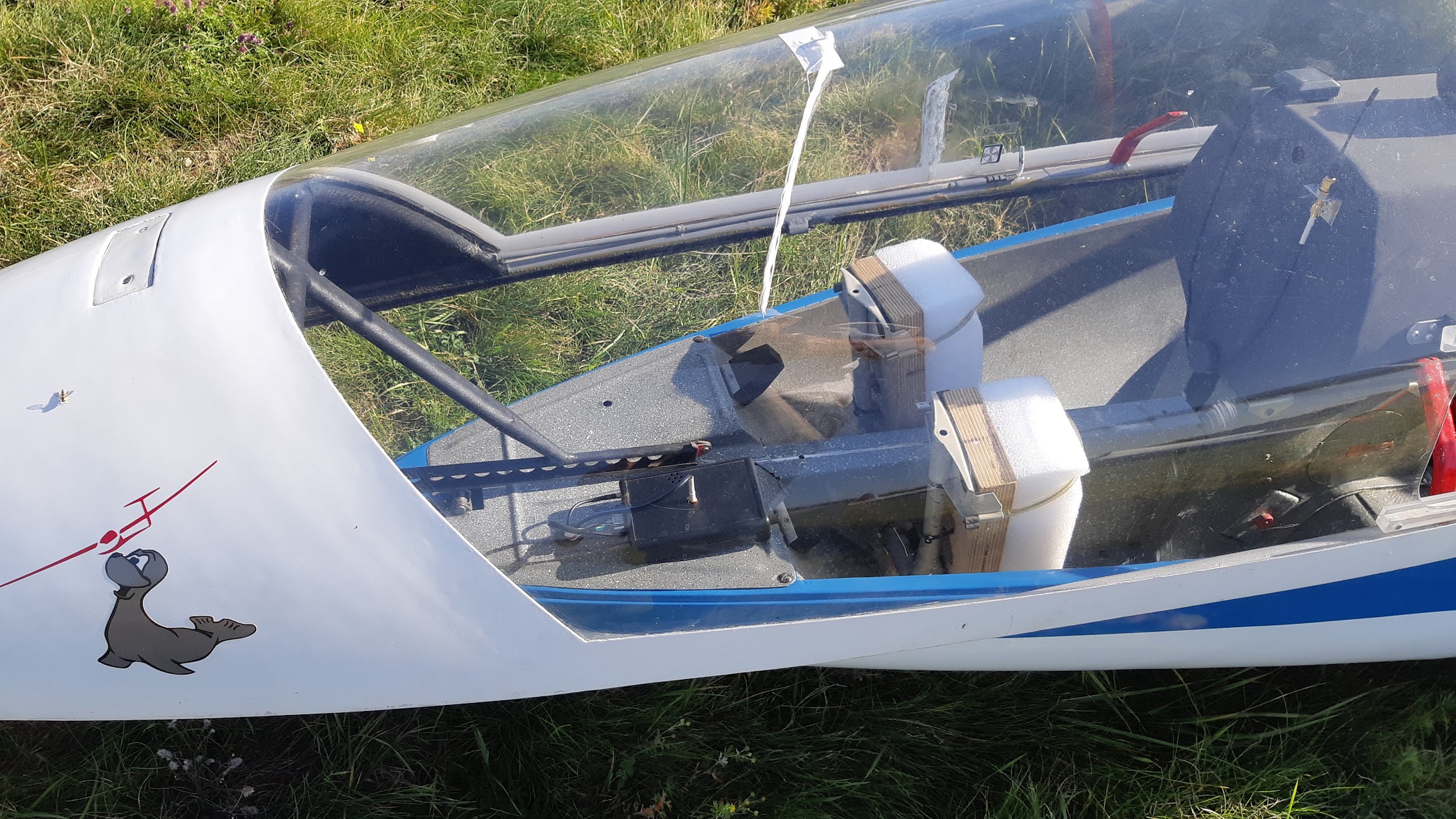 Foto: Tannenberg
7
Trimmungsarten
Aerodynamische Höhenrudertrimmung
Federtrimmung
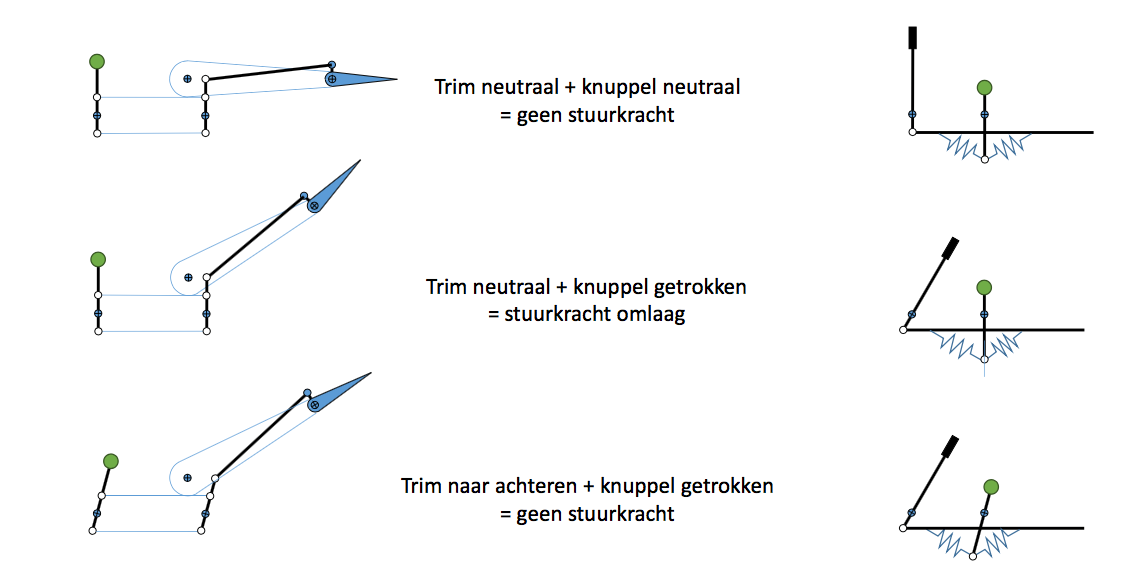 Trimmung Neutral und Knüppel neutral = kein Steuerdruck
Trimmung Neutral und Knüppel gezogen = Steuerdruck durch Ziehen
Trimmung nach hinten und Knüppel gezogen = kein Steuerdruck mehr
Querruderdifferenzierung
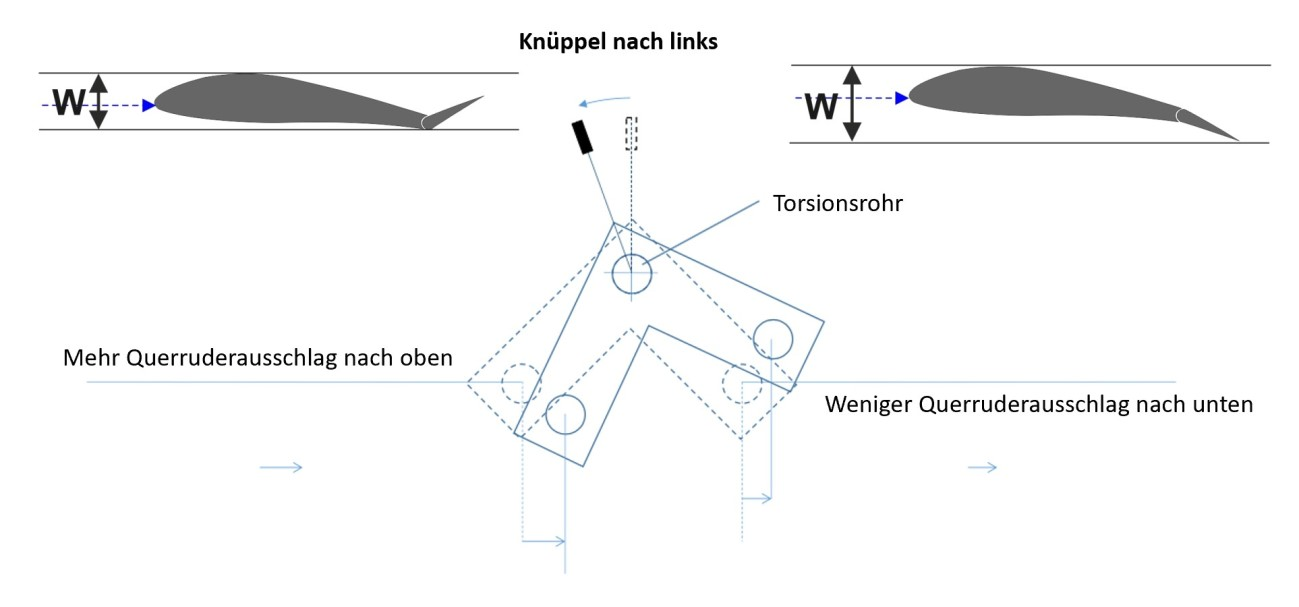 Torsionsrohr zur Querruderansteuerung
Inhalt
8.5.1  Hauptsteueranlagen
Primäre- und Sekundäre Wirkung vom Seitenruderausschlag
Primäre und sekundäre Wirkung von Querrudern 
8.5.2  Nebensteueranlagen
Landehilfen
8.5.3  Vereisung
Tragflächenvereisung
Vergaservereisung
Propellervereisung
Haubenvereisung
Anmerkung
Bremsklappen vernichten Auftrieb und bremsen das Flugzeug ab
Bremsklappen verriegeln über den Kniehebel
Kniehebel
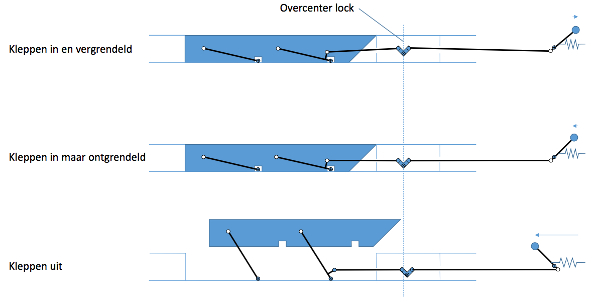 Klappen verriegelt
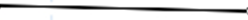 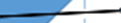 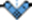 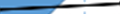 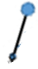 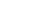 Klappen entriegelt
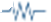 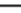 Klappen geöffnet
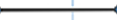 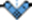 Landeklappen und Bremsklappen kann man auch gleichzeitig verwenden
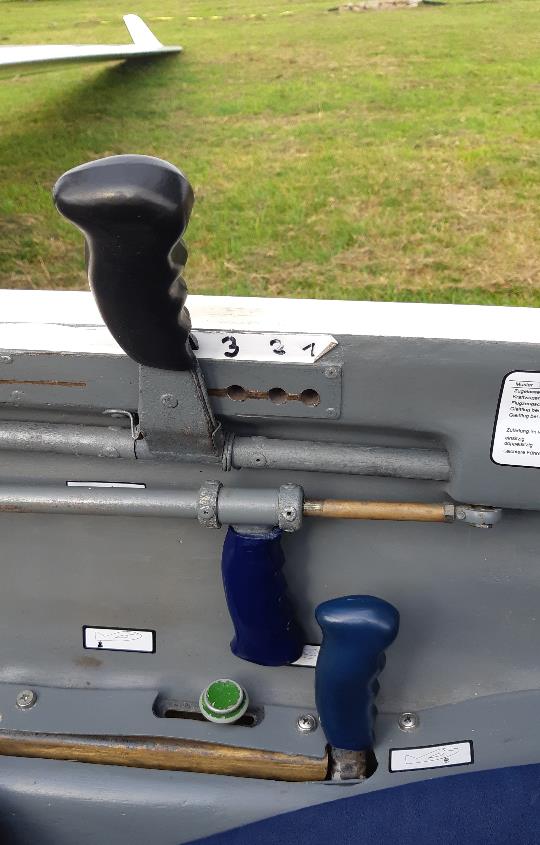 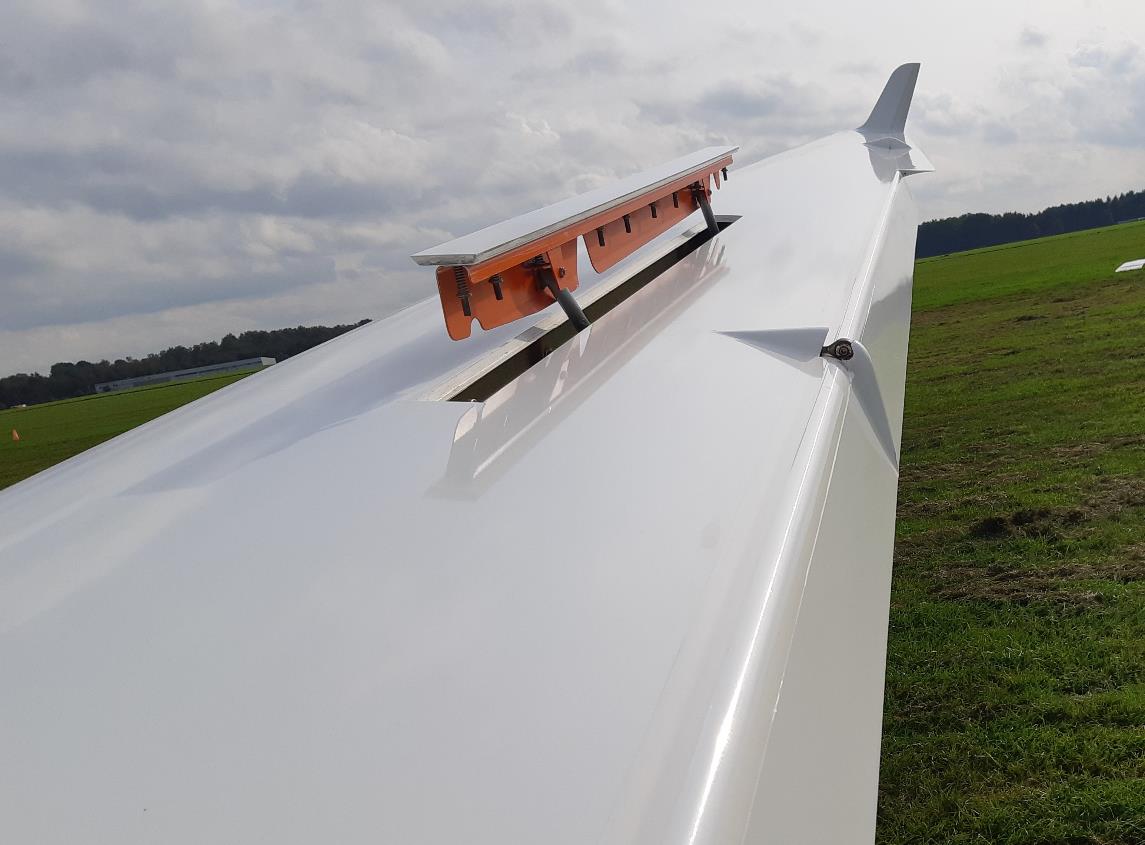 Wölbklappen
Landeklappenstellung
Bremsklappen
Fahrwerk
Foto: Tannenberg SCU
Foto: Tannenberg SCU
Wölbklappen / Flaperons / Landeklappen
Video: Tannenberg SCU
Wölbklappen Stellung für die Geschwindigkeit aus dem Flughandbuch entnehmen
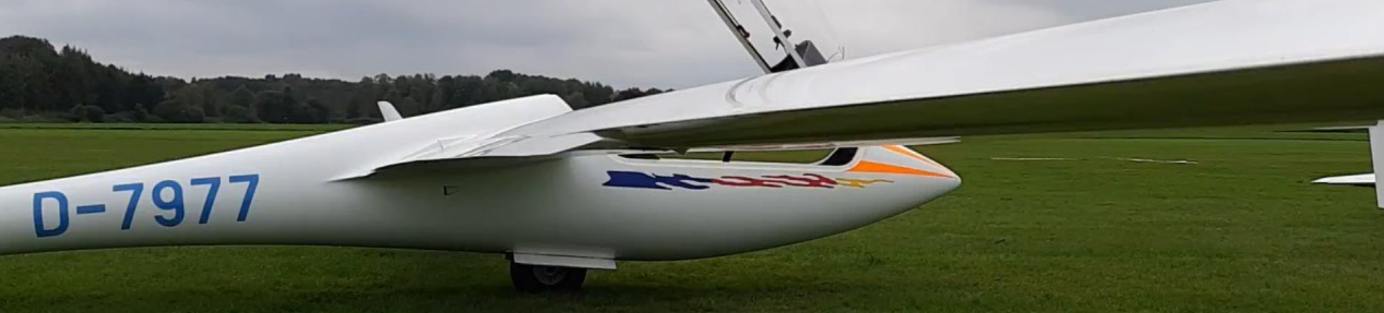 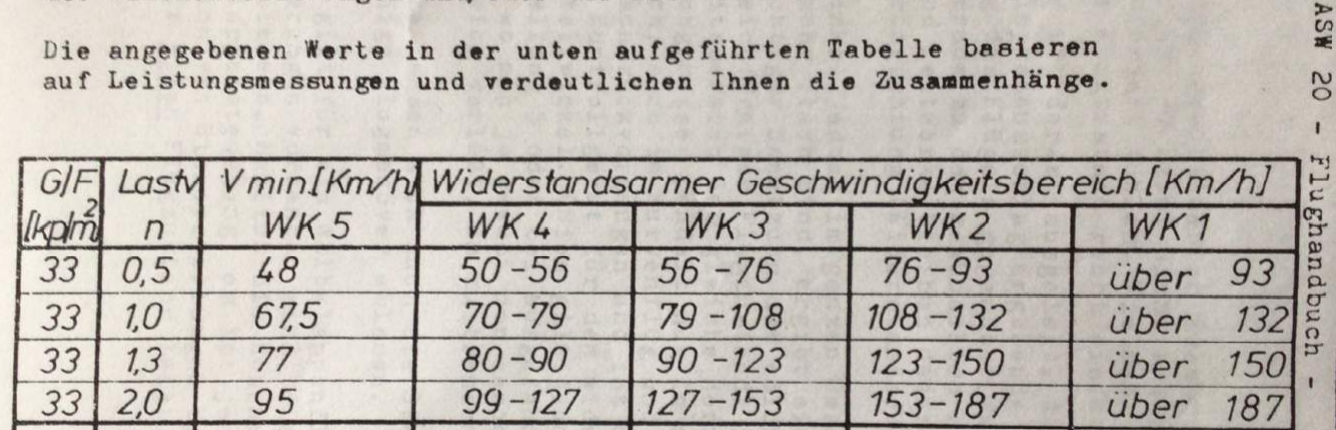 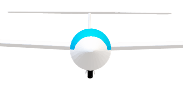 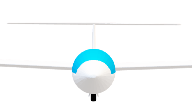 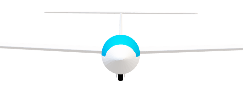 Positive und negative Wölbklappenstellung
„negativ“
„positiv“
Neutral Stellung
Schnellflug
Start / Thermikflug
Landung
Hinterkanten Drehklappe
1977er Mini Nimbus HS-7
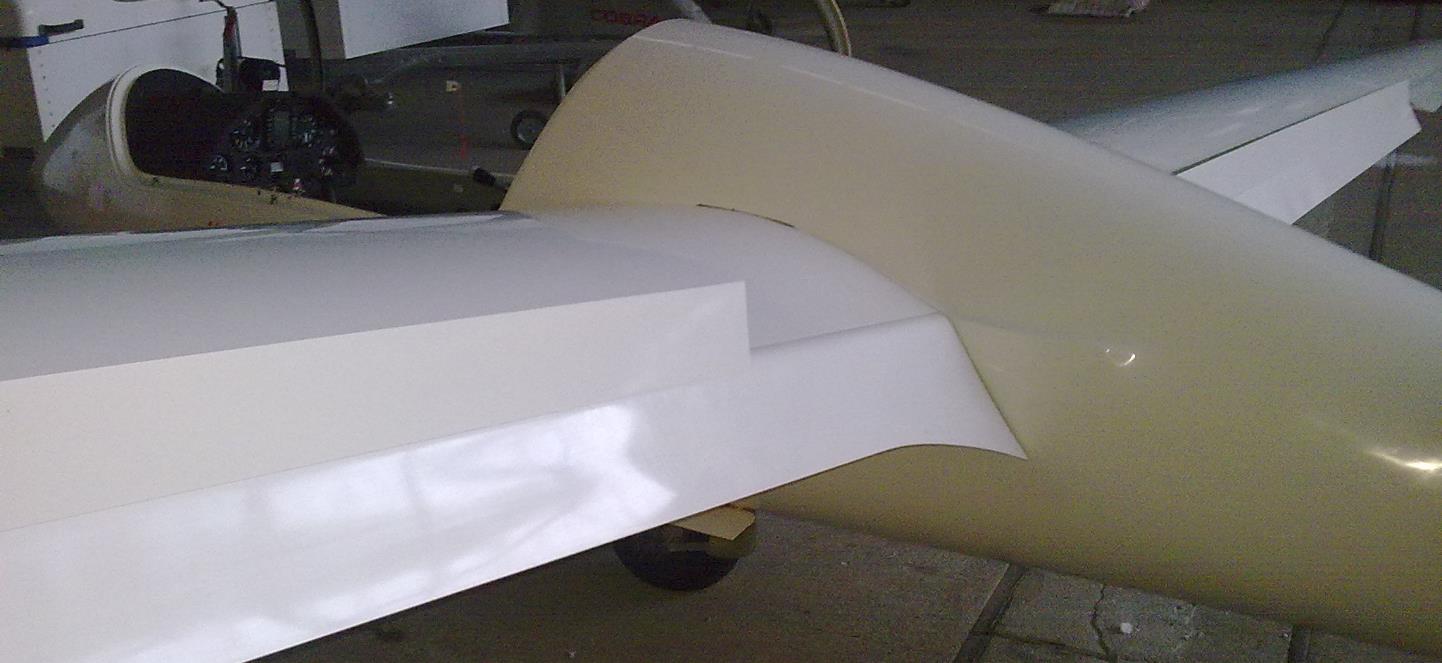 Foto: Wikipedia (gemeinfrei)
Bremsschirm
Glasflügel Libelle (H-301) mit Bremsschirm als Luftbremse
Quelle: Wikipedia / Pterozaurus
19
Inhalt
8.5.1  Hauptsteueranlagen
Primäre- und Sekundäre Wirkung vom Seitenruderausschlag
Primäre und sekundäre Wirkung von Querrudern 
8.5.2  Nebensteueranlagen
Landehilfen
8.5.3  Vereisung
Tragflächenvereisung
Vergaservereisung
Propellervereisung
Haubenvereisung
Vereisung
Tragflächenvereisung
Propellervereisung
Vergaservereisung
Haubenvereisung
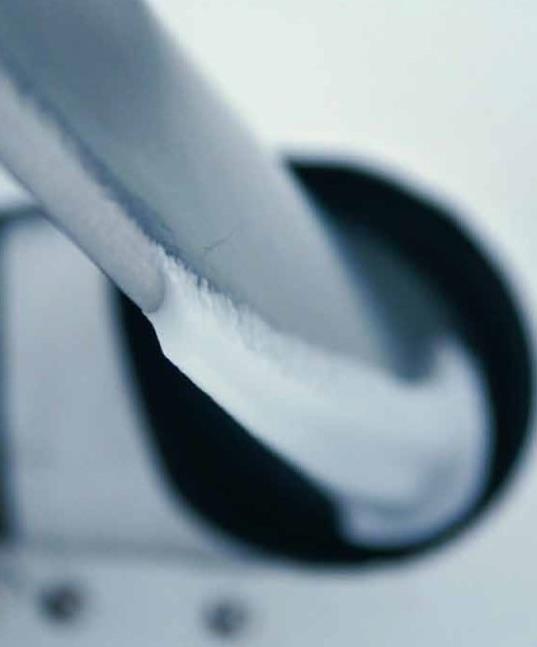 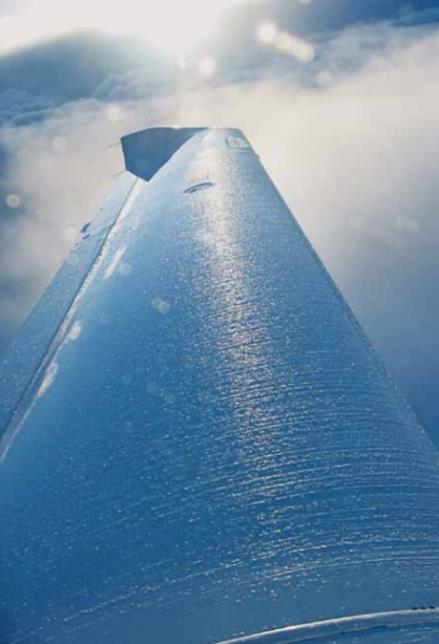 Die Vereisung ist die Folge von Wettereinflüssen und daher findest du im Fach Meteorologie im Kapitel Wetterbedingte Gefahren für die Luftfahrt - 3.9.5 Vereisung weitere Informationen zu Entstehung und Gefährlichkeit.
21
Gefahren der Vereisung
Auftrieb nimmt ab
Leistung nimmt ab
Widerstand nimmt zu
Gewicht nimmt zu
22